ИНФОРМАЦИОННЫЕ МАТЕРИАЛЫ ПО ВЫПАДЕНИЮ ОСАДКОВ
НА ТЕРРИТОРИИ АРХАНГЕЛЬСКОЙ ОБЛАСТИ
(РИСК НАРУШЕНИЯ ЭЛЕКТРОСНАБЖЕНИЯ НА 06.12.2023)
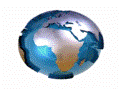 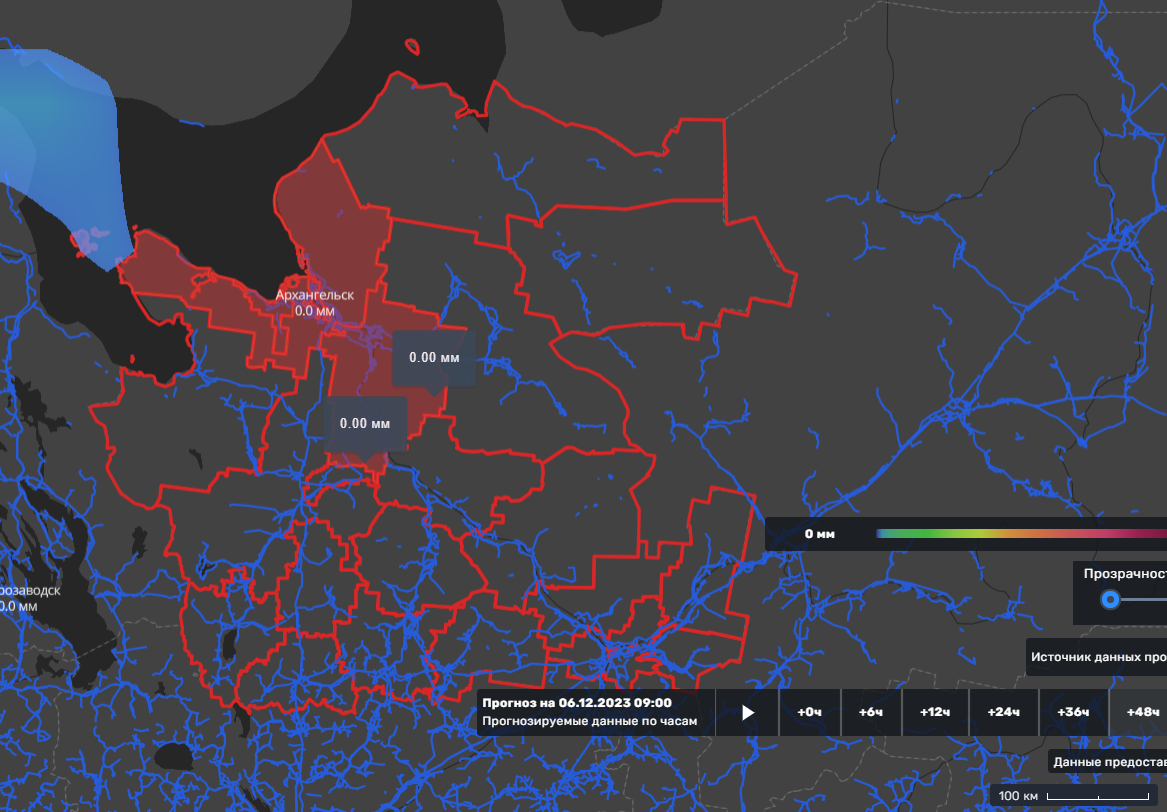 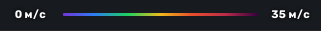 - Пожарные гарнизоны
Приморский МО
- Медицинские учреждения
3
0
- Социально значимые объекты
Условные обозначения
156/8
60%
порывы ветра, м/с
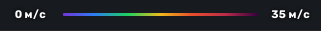 6955/217938
Холмогорский МО
3
0
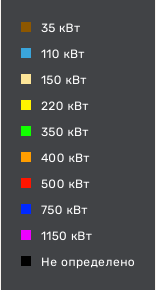 - линии электропередач
50%
117173/10
78170/17788
- количество осадков (УГМС), мм
22
- порывы ветра (УГМС), м/с
9
- прогноз нарушения ЛЭП (УГМС)
- протяженность ЛЭП/ТП (шт.)
321/20
- кол-во домов /населения
19/330
- износ электроэнергетических систем
60%
- муниципальное образование
Город
ГУ МЧС России по Архангельской области 
АРМ № 17
05.12.2023
Исп. Высотин А.В.
Тел. 3915-1113
ИНФОРМАЦИОННЫЕ МАТЕРИАЛЫ ПО ВЫПАДЕНИЮ ОСАДКОВ
НА ТЕРРИТОРИИ ПРИМОРСКОГО МО АРХАНГЕЛЬСКОЙ ОБЛАСТИ
(РИСК НАРУШЕНИЯ ЭЛЕКТРОСНАБЖЕНИЯ НА 06.12.2023)
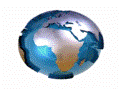 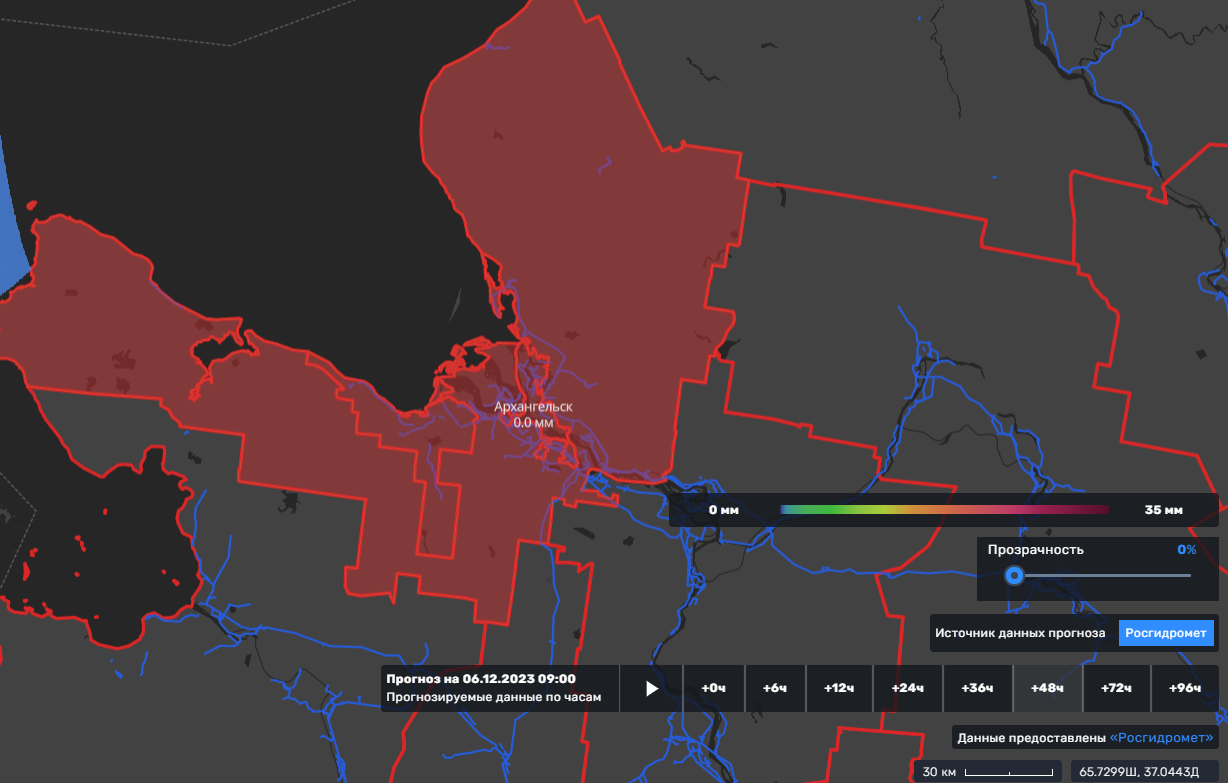 Приморский МО
0
3
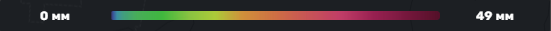 156/8
50%
- Пожарные гарнизоны
6955/217938
- Медицинские учреждения
- Социально значимые объекты
Условные обозначения
Осадки, мм
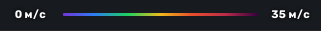 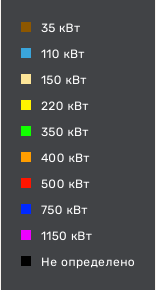 г. Архангельск
- линии электропередач
- количество осадков (УГМС), мм
22
- порывы ветра (УГМС), м/с
9
- прогноз нарушения ЛЭП (УГМС)
- протяженность ЛЭП/ТП (шт.)
321/20
- кол-во домов /населения
19/330
- износ электроэнергетических систем
60%
- муниципальное образование
Город
ГУ МЧС России по Архангельской области 
АРМ № 17
05.12.2023
Исп. Высотин А.В.
Тел. 3915-1113
ИНФОРМАЦИОННЫЕ МАТЕРИАЛЫ ПО ВЫПАДЕНИЮ ОСАДКОВ
НА ТЕРРИТОРИИ ПРИМОРСКОГО МО АРХАНГЕЛЬСКОЙ ОБЛАСТИ
(РИСК НАРУШЕНИЯ ЭЛЕКТРОСНАБЖЕНИЯ НА 06.12.2023)
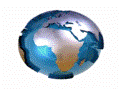 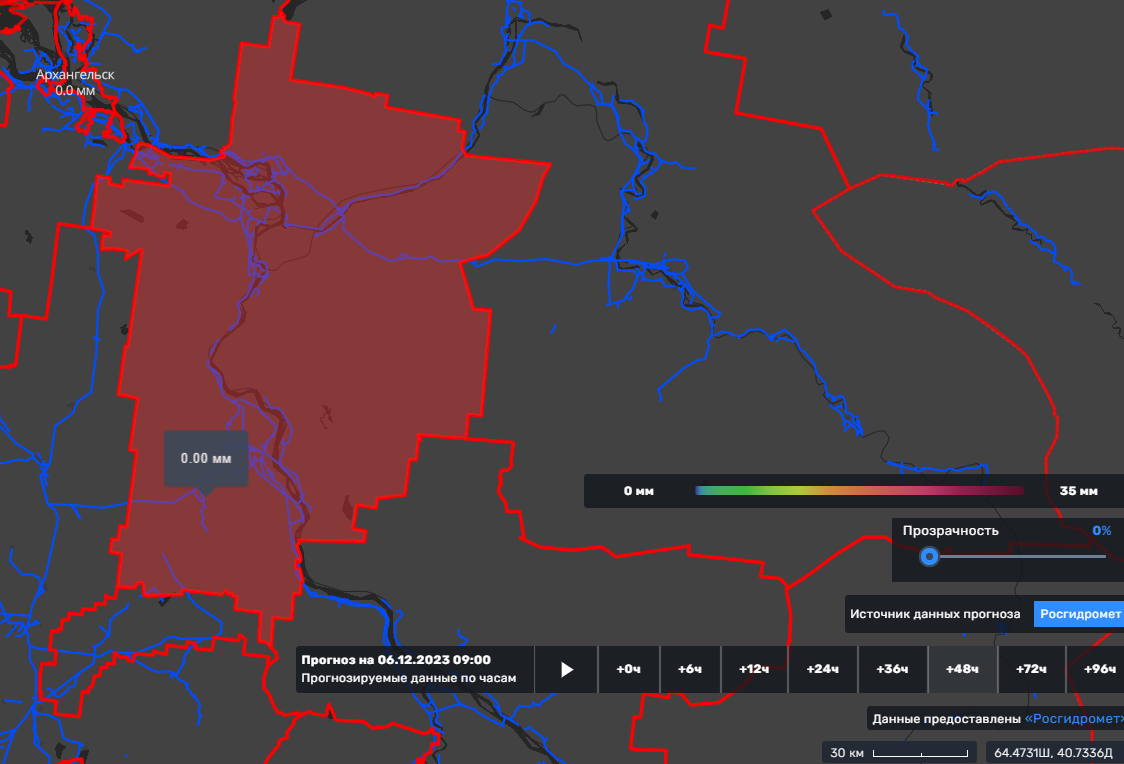 Холмогорский МО
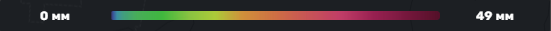 0
3
- Пожарные гарнизоны
117173/10
50%
78170/17778
- Медицинские учреждения
н.п. Холмогоры
- Социально значимые объекты
Условные обозначения
осадки, мм
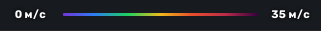 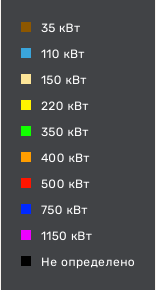 - линии электропередач
- количество осадков (УГМС), мм
22
- порывы ветра (УГМС), м/с
9
- прогноз нарушения ЛЭП (УГМС)
- протяженность ЛЭП/ТП (шт.)
321/20
- кол-во домов /населения
19/330
- износ электроэнергетических систем
60%
- муниципальное образование
Город
ГУ МЧС России по Архангельской области 
АРМ № 17
05.12.2023
Исп. Высотин А.В.
Тел. 3915-1113